CARBOHYDRATEPractical Biochemistry I
Qualitative analysis of carbohydrate
                     Asst.lec. Dhuha fadhil
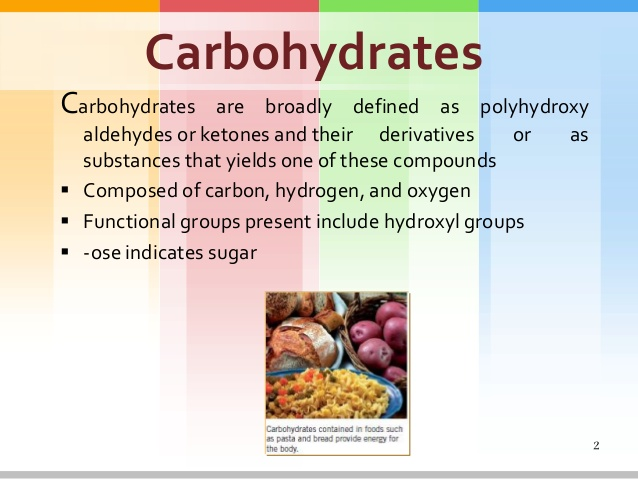 Classification
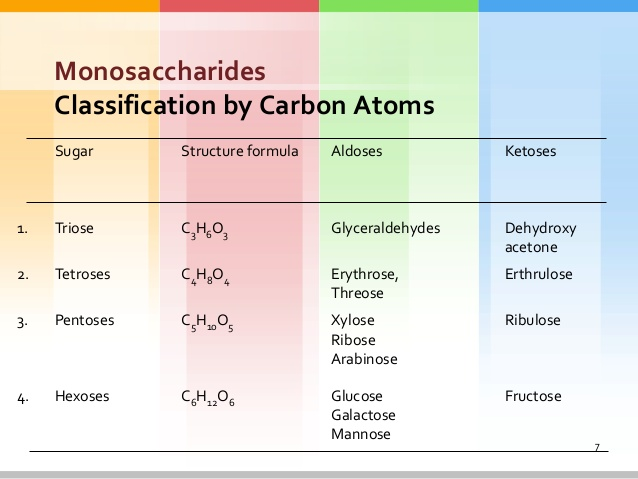 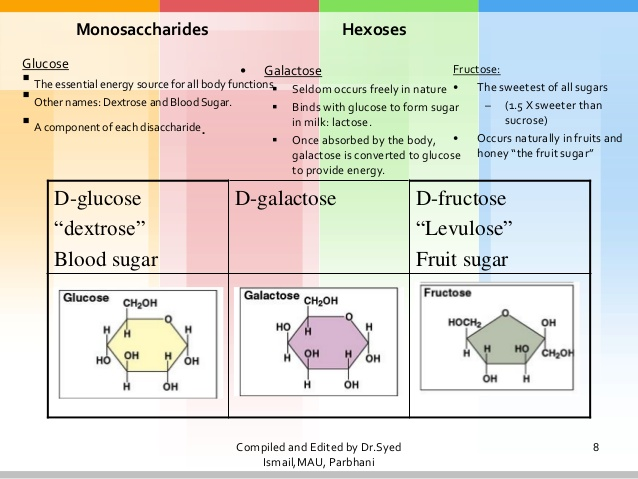 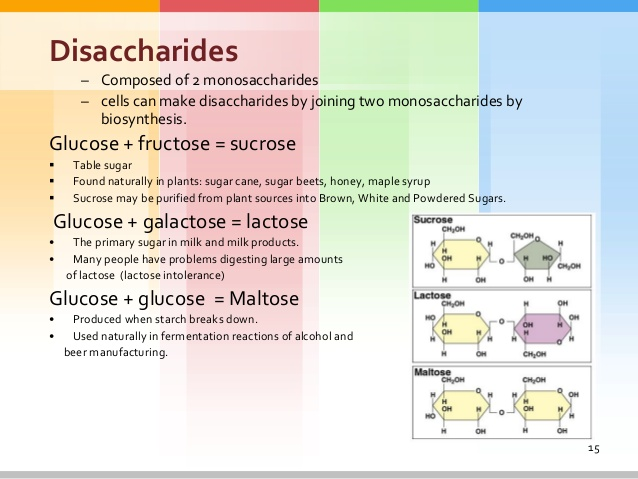 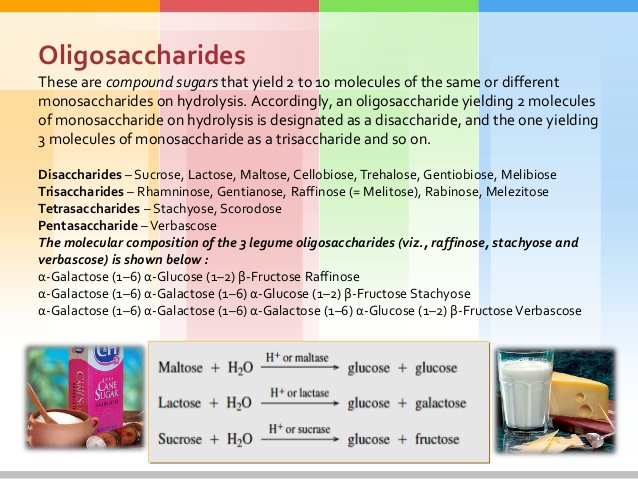 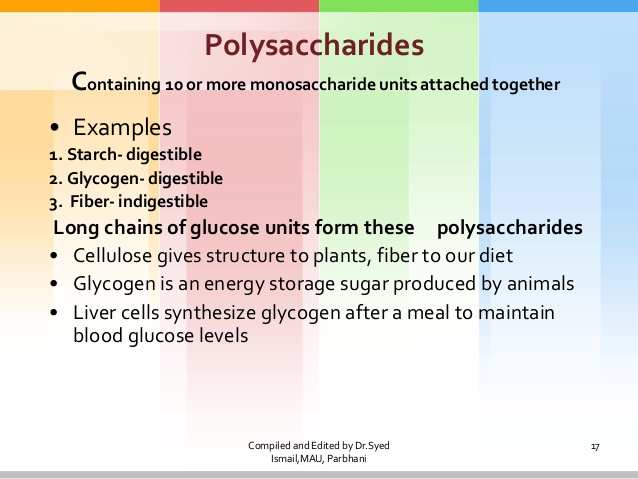 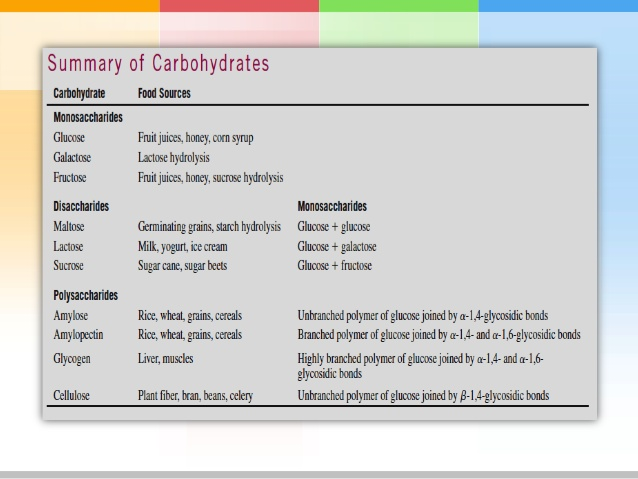 Homework
1 – what is lactose intolerance ,explain the symptom biochemically ?
2- why cellulose can not be digested  by human ?
3-what is the importance of fibers in human diet ?
Function of glycogen  ?